The 
Power and Limits of Science
Prof. Davida S. Smyth

Eugene Lang College of Liberal Arts 
at The New School
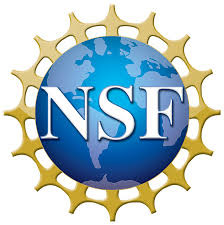 ‹#›
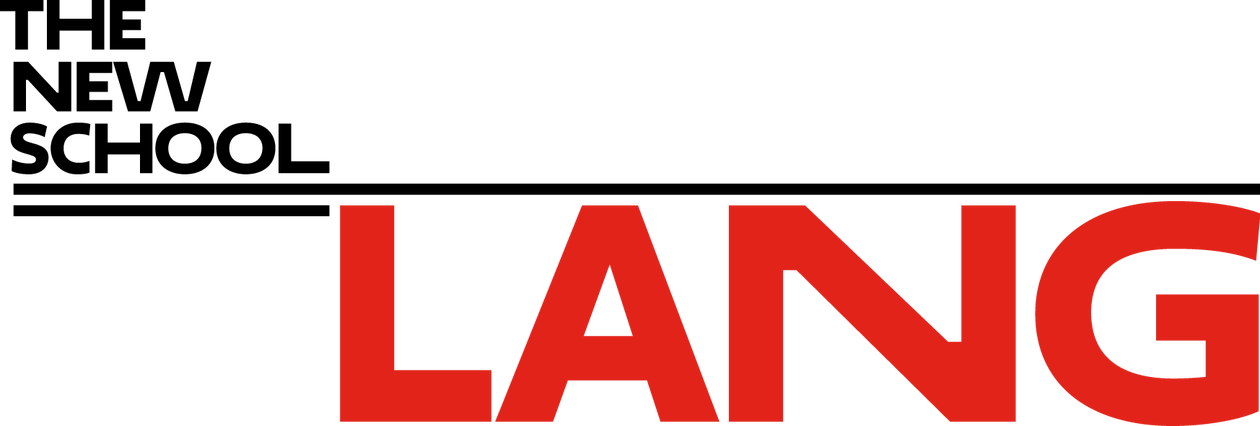 The Process of Science
The Tentative 
Nature of Science
The Language 
of Science
The Power and Limitations of Science
‹#›
The Power and Limitations of Science
‹#›
Upon completion students will be able to
Describe, using examples, the power and limits of science. 

Students will recognize the value of science to society while acknowledging the limitations of the process as a human endeavor.
‹#›
Remember: What is Science?
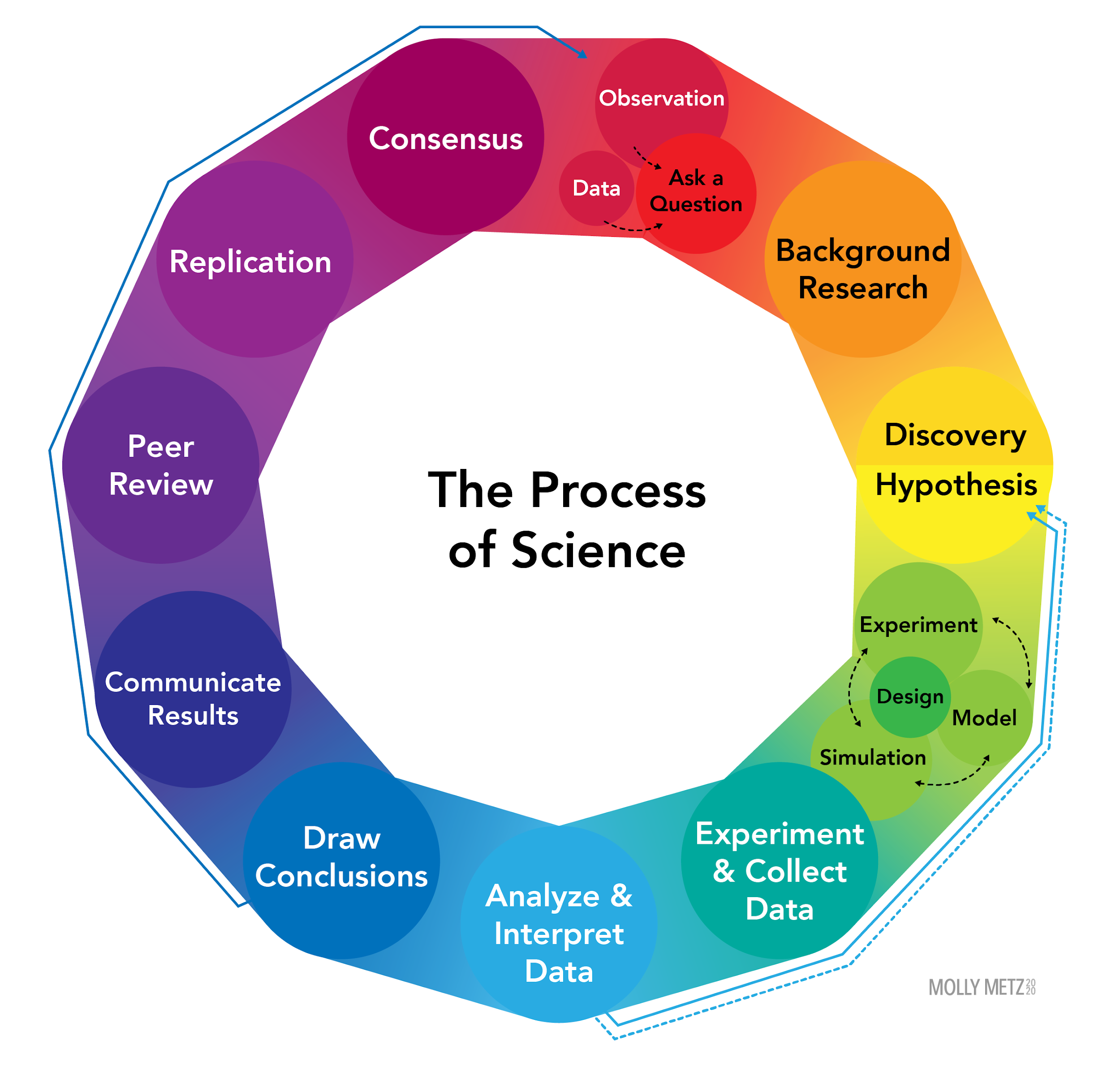 Science is a process - relies upon the scientific method
A way of learning about the natural world - aims to explain the natural world
Based upon testable claims and ideas 
These testable claims are supported by observation and experimentation 
Observation + experimentation = empirical evidence
Evidence fuels further research
‹#›
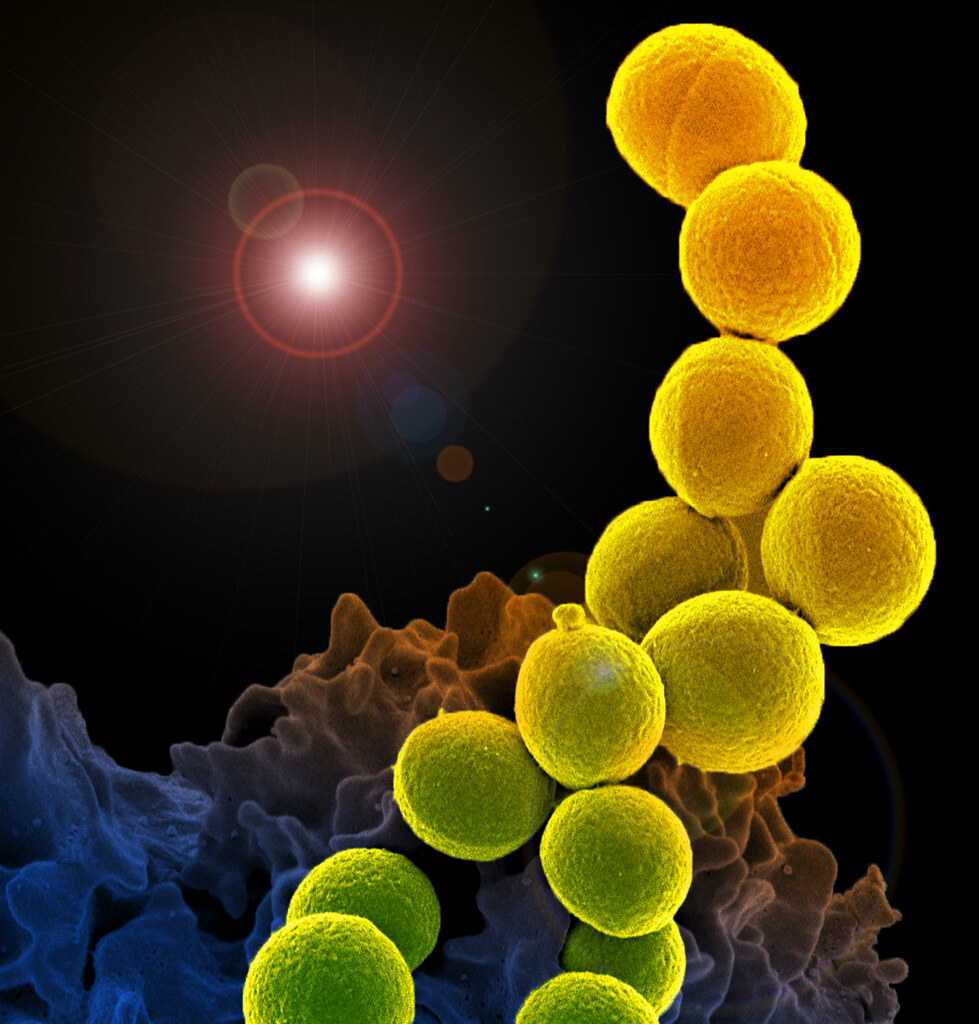 Science is Powerful
Science is Limited
"Methicillin-Resistant Staphylococcus aureus (MRSA)" by NIAID is licensed under CC BY 2.0
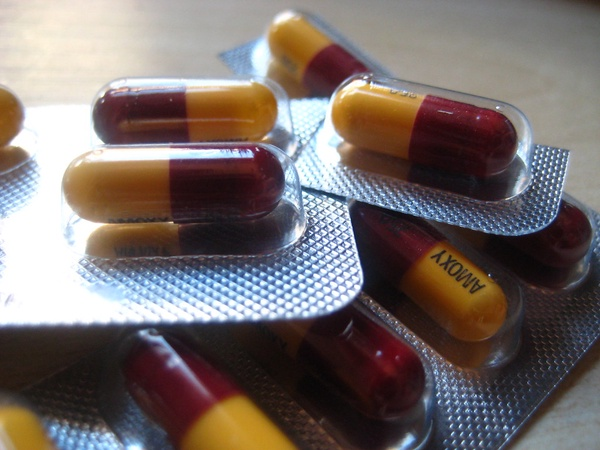 ‹#›
"Antibiotics" by Sheep purple is licensed under CC BY 2.0
What can Science do?
What can’t science to?
‹#›
What Science can and can’t do ...
The National Research Council has stated that “Students should develop an understanding of what science is, what science is not, what science can and cannot do, and how science contributes to culture” 


The National Science Foundation says that “every student should be presented an opportunity to understand what science is, and is not”
American Association for the Advancement of Science (AAAS) identifies this issue as a critical component of science literacy: “Being liberally educated requires an awareness not only of the power of scientific knowledge but also of its limitations,” and learning these limitations “should be a goal of all science courses”
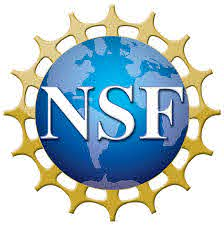 ‹#›
Why is this important?
The scientific research enterprise is built on a foundation of trust 

Scientists trust that the results reported by others are valid 

Society trusts that the results of research reflect an honest attempt to describe the world with unbiased accuracy
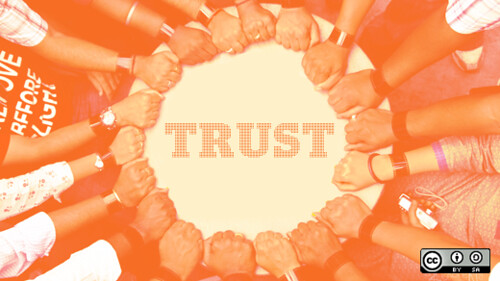 "Creating the high-trust organization" by opensourceway is licensed under CC BY-SA 2.0
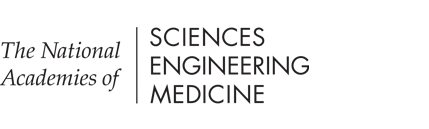 ‹#›
Science can help us understand what’s real and what isn’t. What is true and what is not. 

It can help us determine what works, what doesn’t, for whom, and under what circumstances
A valid scientific theory is predictive, verifiable, and replicable. And as new data and evidence emerges, theories can change, adapt and evolve
The scientific method requires scientists to defend their work. While scientists can often be as resistant to new ideas as anyone, the process of science ensures that, over time, good ideas and theories prevail.
‹#›
What has science done for us?
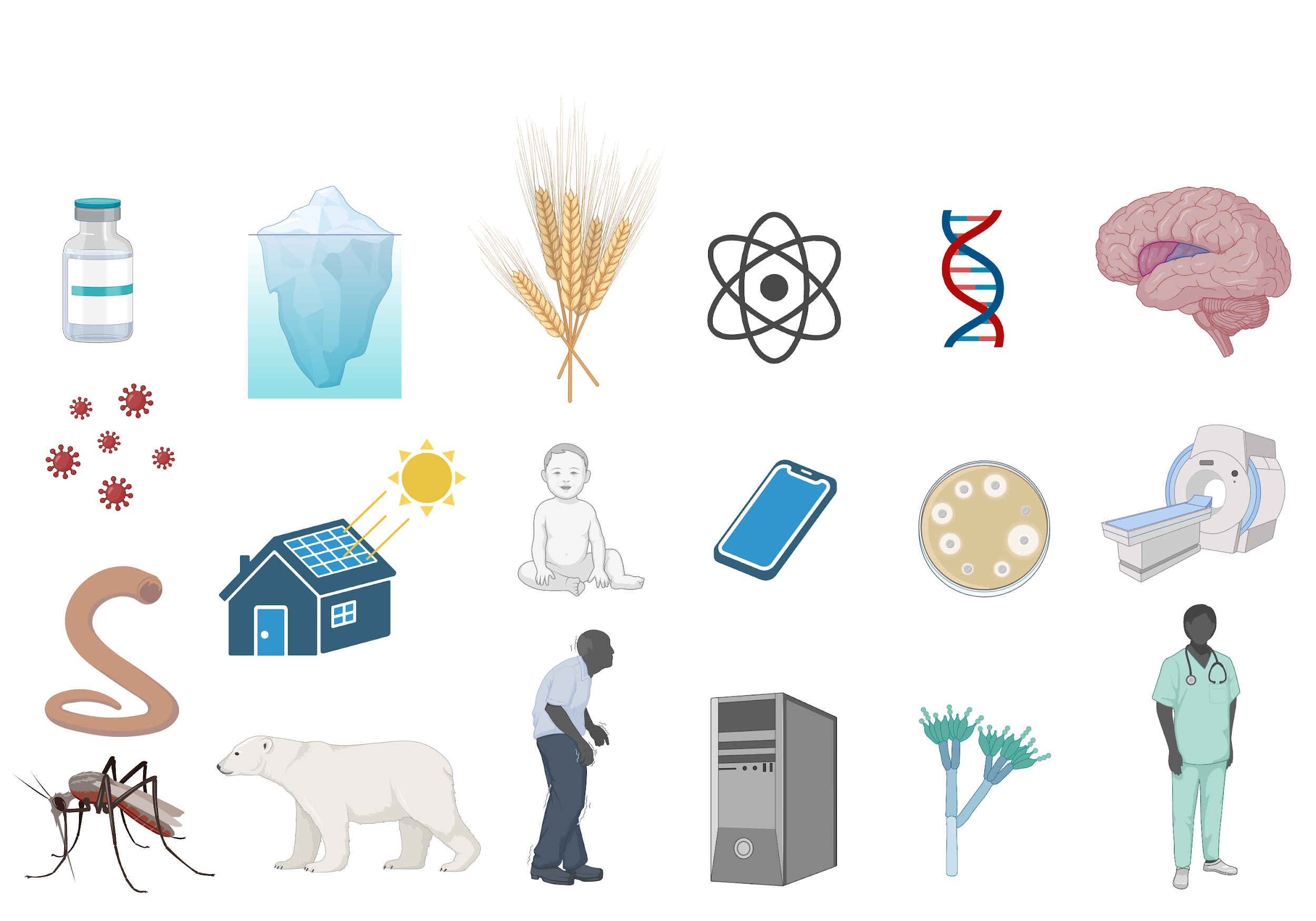 Created with BioRender.com
‹#›
[Speaker Notes: Created with biorender]
Observing the natural world
Science only deals with things that can be observed
Science is based upon observations
‹#›
Created with BioRender.com
Science advances as technology advances
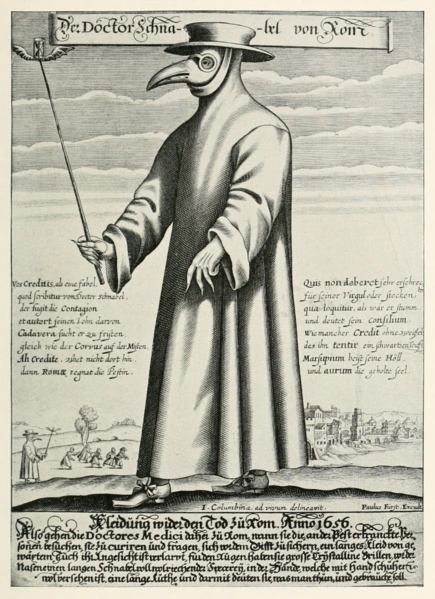 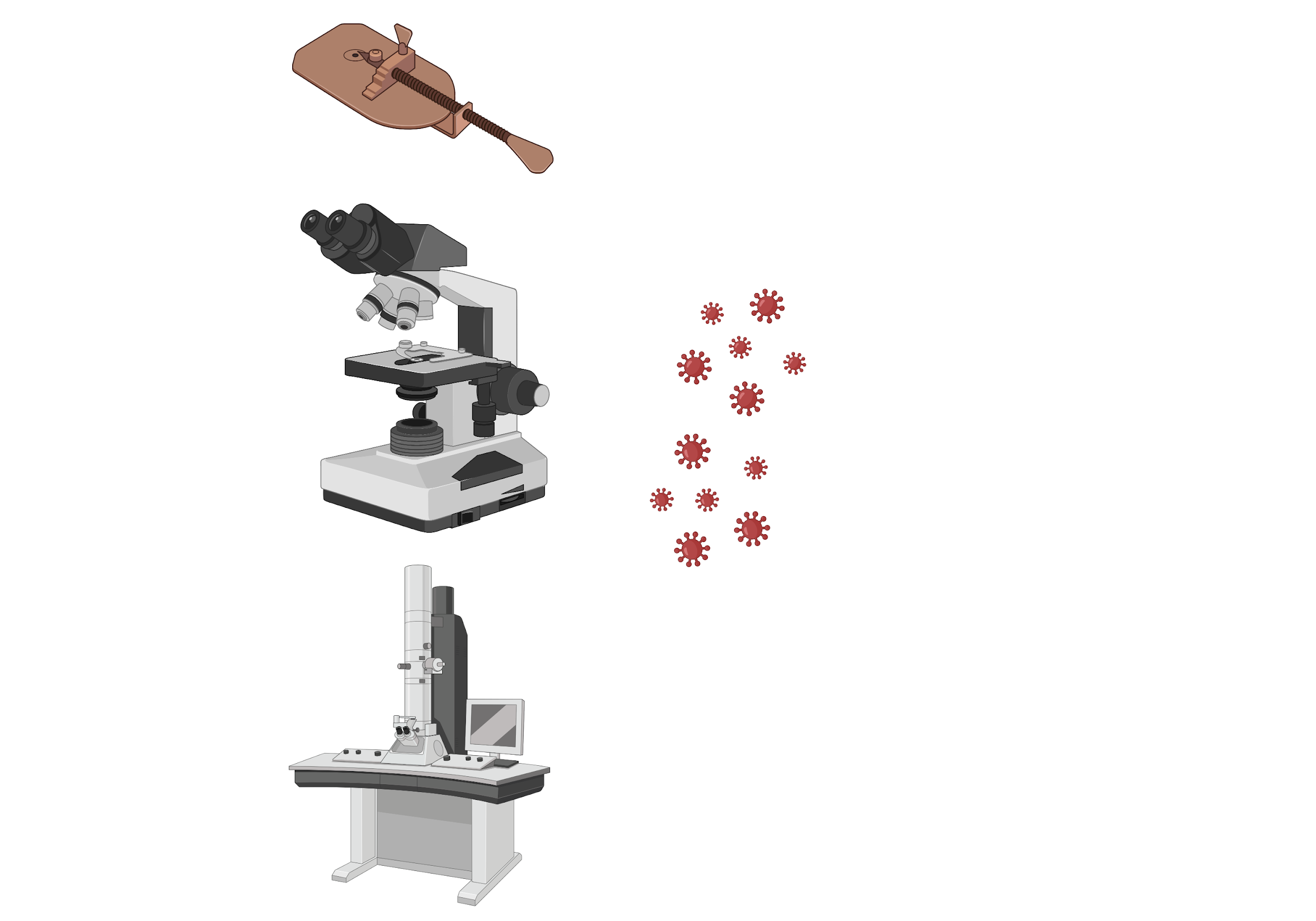 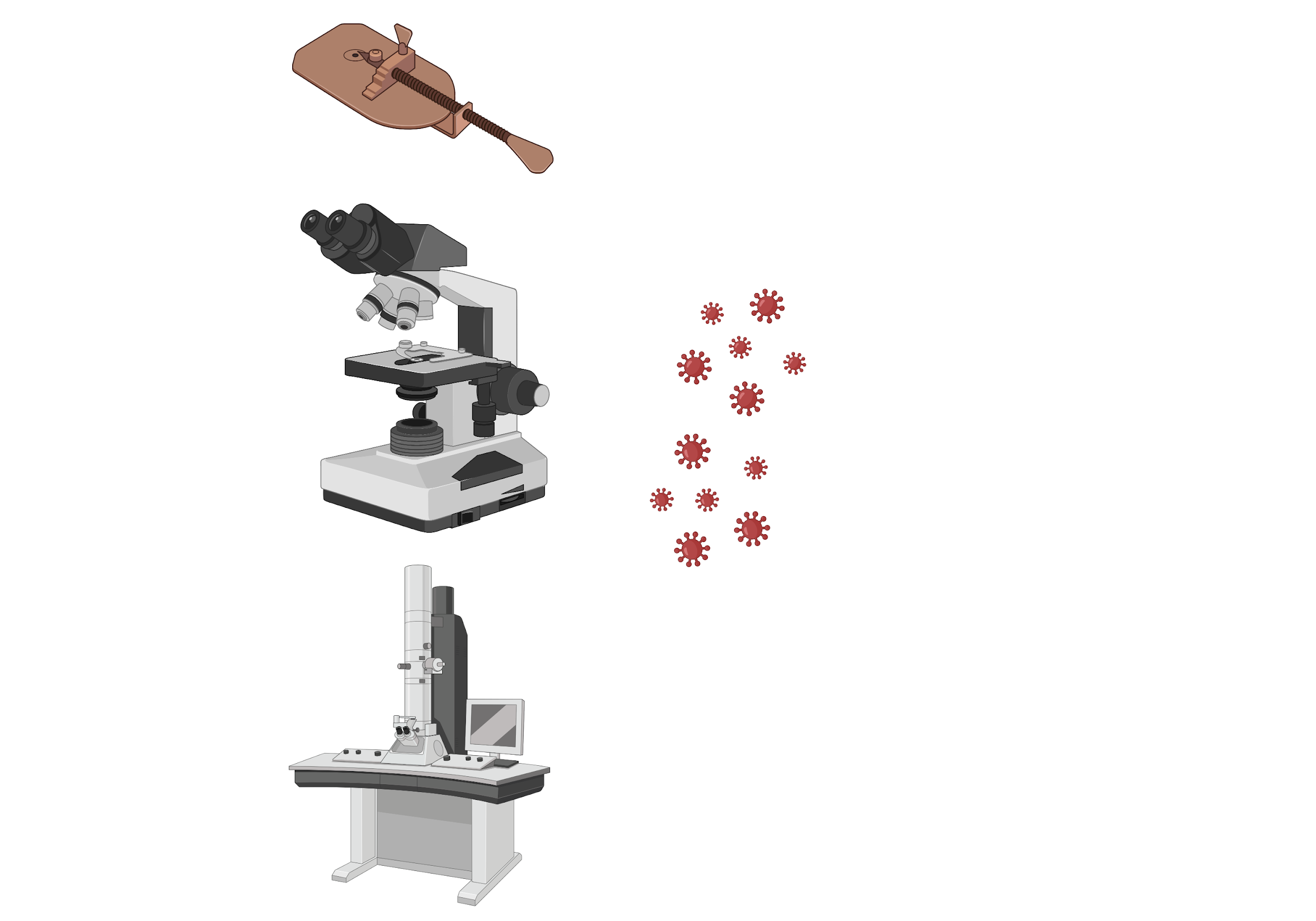 “Bad air” 

Miasma
Copper engraving of Doctor Schnabel [i.e. Dr. Beak] (a plague doctor in 17th-century Rome) with a satirical macaronic poem ("Vos Creditis, als eine Fabel, / quod scribitur vom Doctor Schnabel") from https://en.wikipedia.org/wiki/Macaronic_language
‹#›
Humans are making the observations
Scientific observations may be flawed
Science is based upon observations
‹#›
“Human” scientists can be wrong
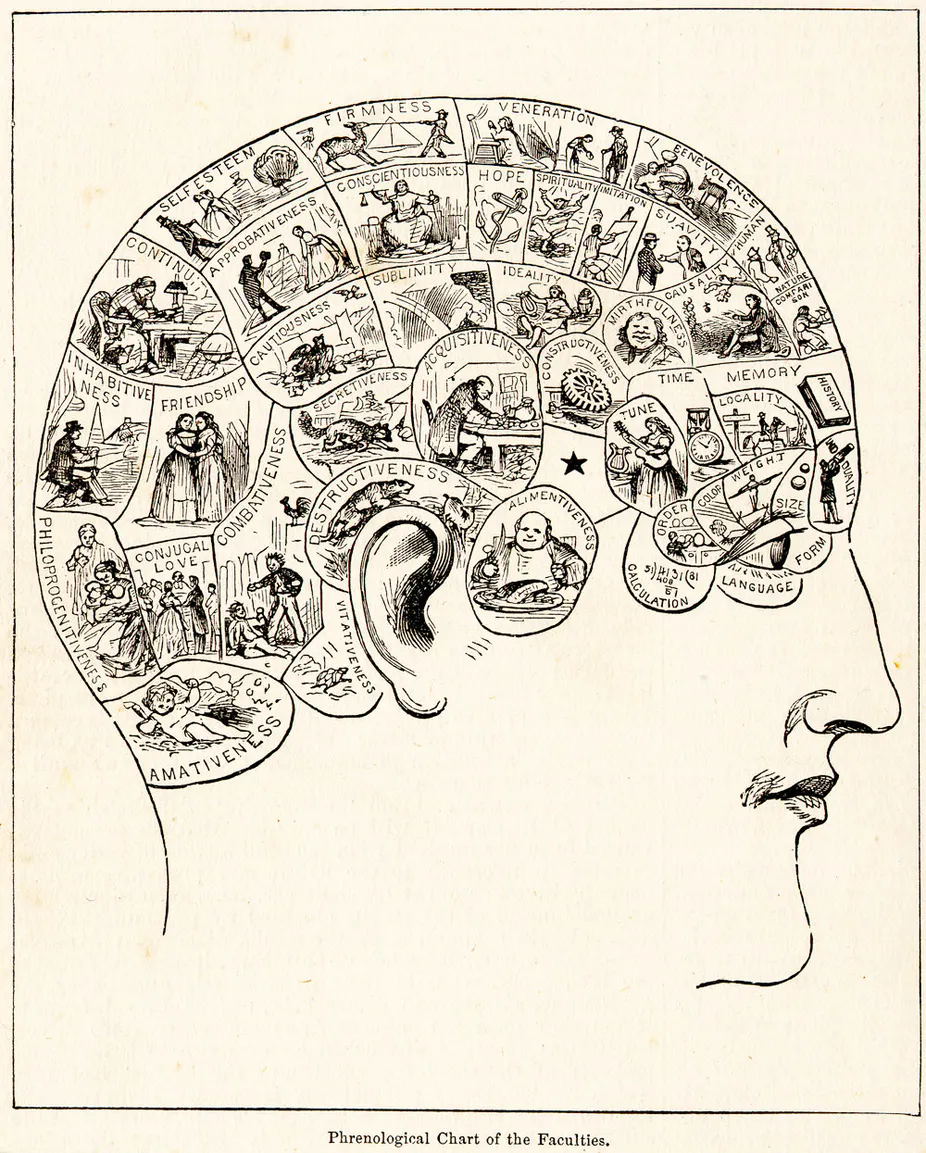 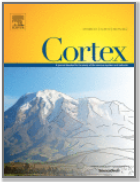 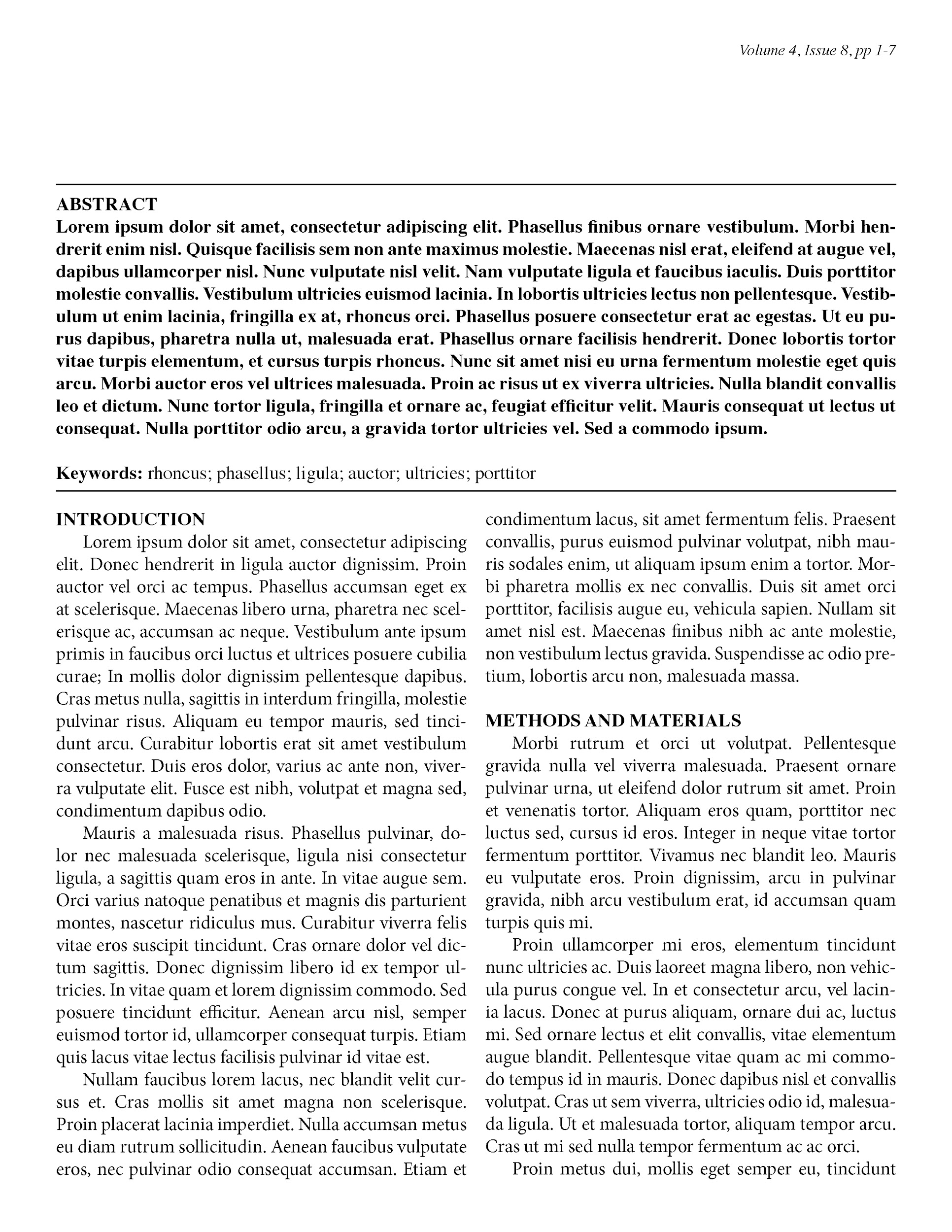 “In summary, we hope to have argued convincingly against the idea that local scalp curvature can be used to infer brain function in the healthy population. Given the thoroughness of this study, it is unlikely that more scalp data would yield significant effects”
An empirical, 21st century evaluation of 
phrenology
O. Parker Jones, F. Alfaro-Almagro, S. Jbabdi
An 1883 phrenology chart. Wikipedia
‹#›
Objectivity and subjectivity
The scientific method is objective
Scientists can be biased
‹#›
Bias in STEM is explicit and implicit
Pritlove, C., Juando-Prats, C., Ala-leppilampi, K., & Parsons, J. A. (2019). The good, the bad, and the ugly of implicit bias. The Lancet, 393(10171), 502–504. https://doi.org/10.1016/S0140-6736(18)32267-0
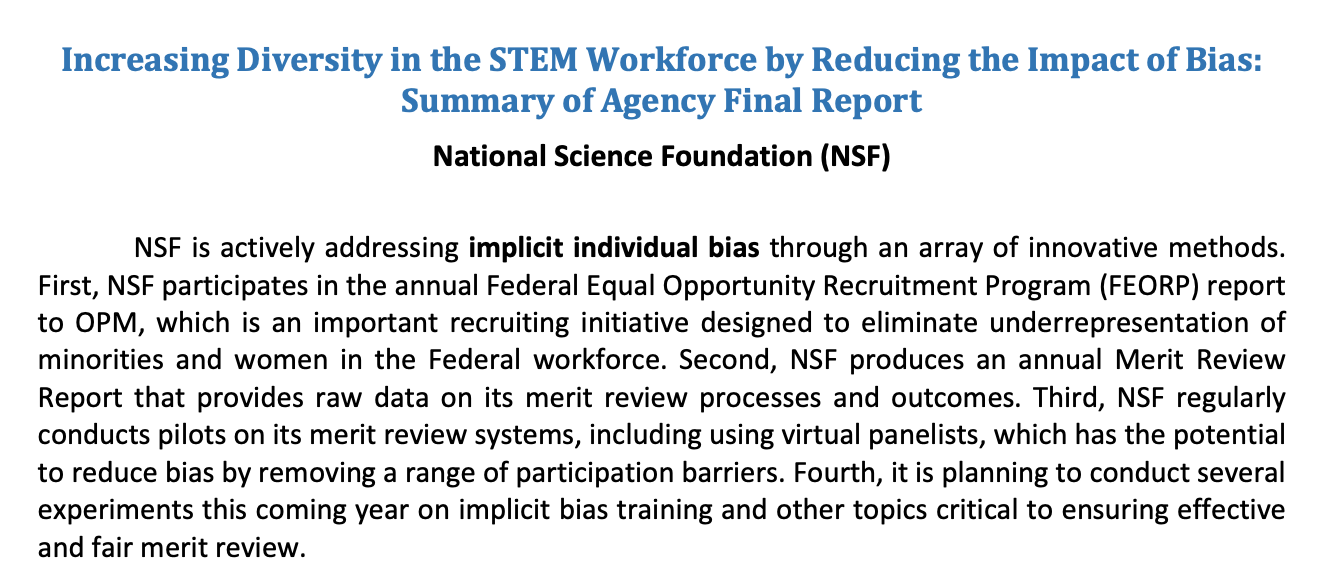 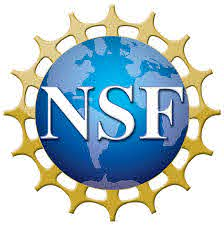 THE LANCET
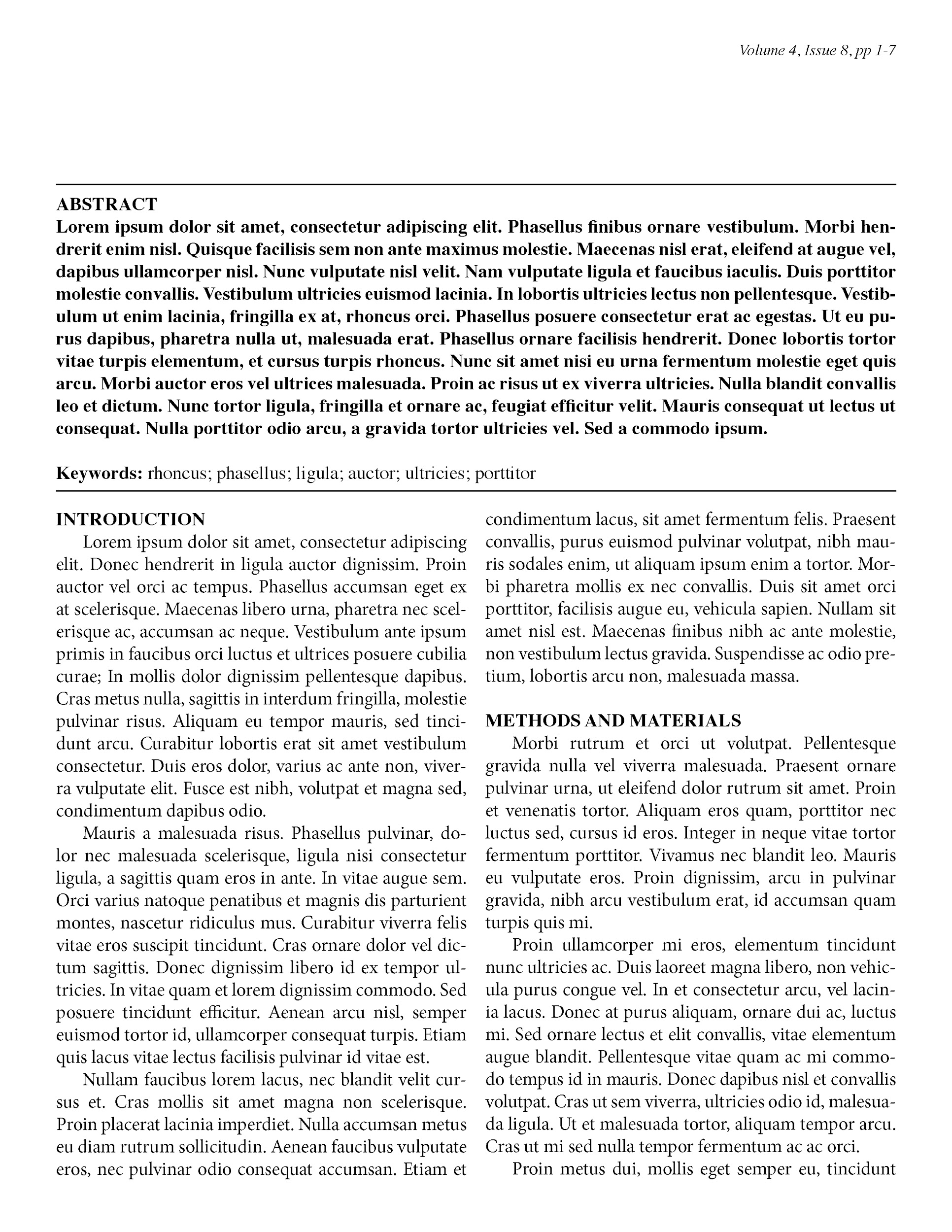 The good, the bad and the ugly of implicit bias

Cheryl Pritlove, Clara Juando-Prats, Kari Ala-leppilampi, *Janet A Parsons
https://www.nsf.gov/od/broadeningparticipation/nsf_reducing_bias_summary_agency_final_report_160616.pdf
SCIENCE
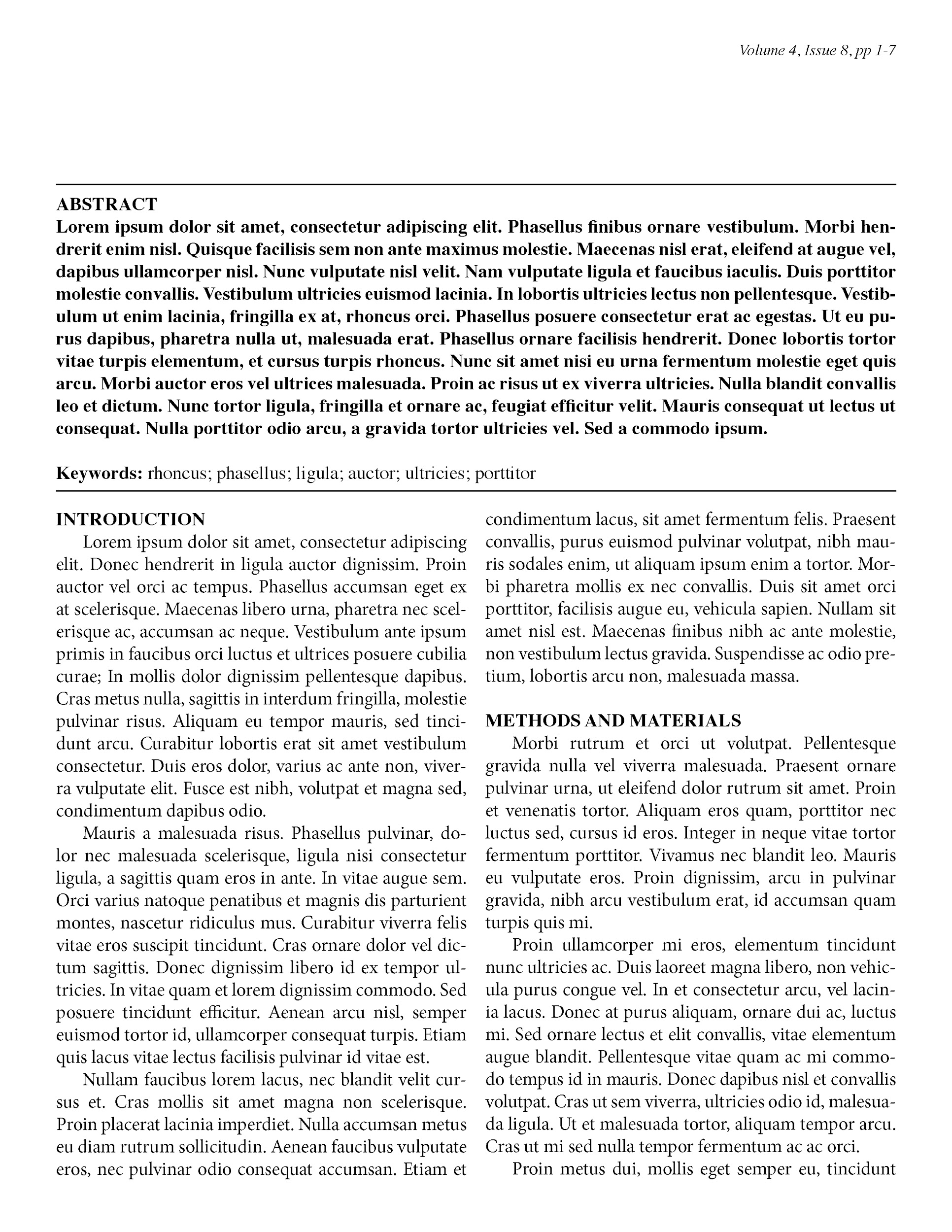 Dismantling systemic racism in science

Esther A. Odekunle
Dismantling systemic racism in science | Science. (n.d.). Retrieved December 31, 2020, from https://science.sciencemag.org/content/369/6505/780.3
‹#›
Other ways bias can manifest
Children preferentially draw scientists as male
Women are underrepresented as last authors
Non-URM male STEM PhD students are more likely to submit papers than female and URM STEM PHD students
Conferences organized by women have more female speakers
‹#›
But it’s changing!
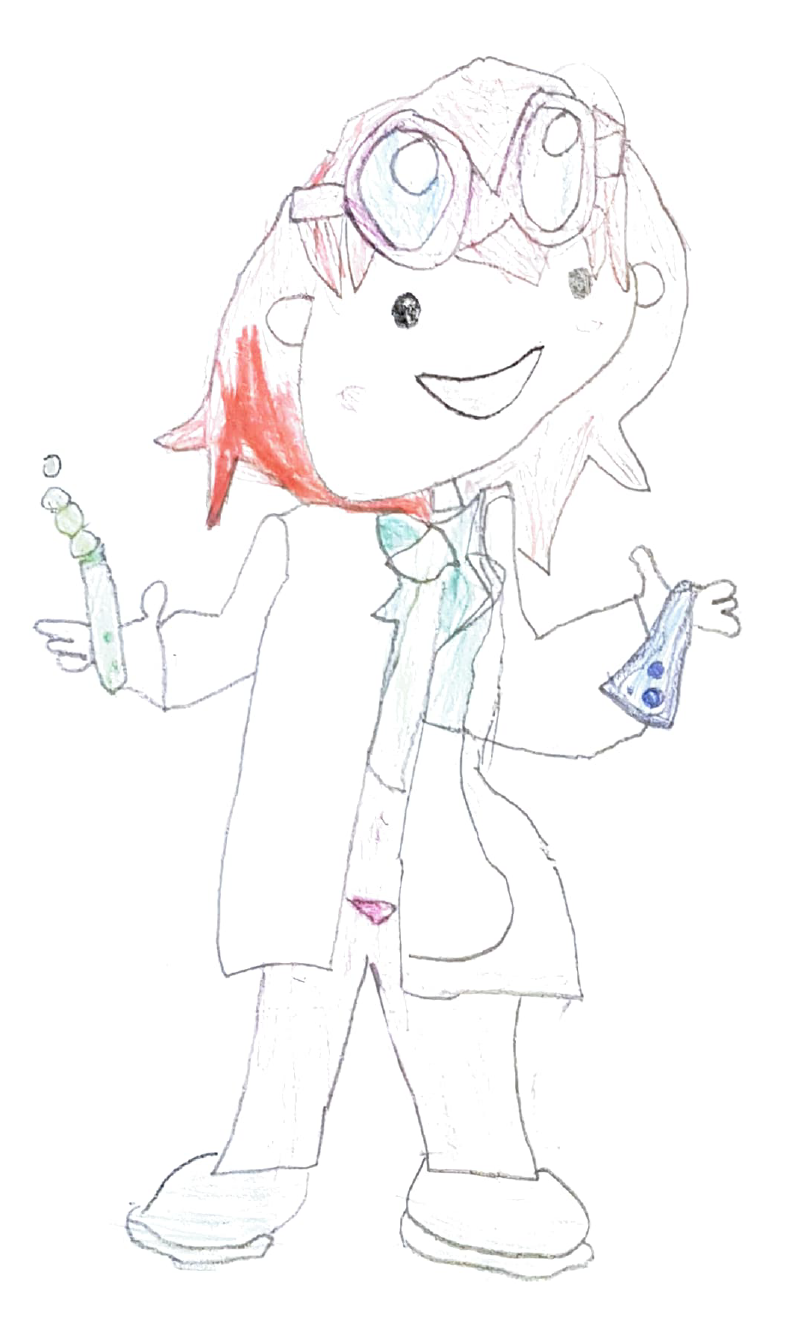 Children preferentially draw scientists as male
‹#›
Bias in STEM during a Pandemic
Lockdown measures may have further widened inequalities by reducing their capacity to commit to research due to the demands of home-schooling, parenting, and other caring duties

Women are already underrepresented in other areas of scientific research. This could mean that issues of relevance to women are often similarly underrepresented

During the peer review process COVID-19 research papers are just as likely to be subject to gender bias
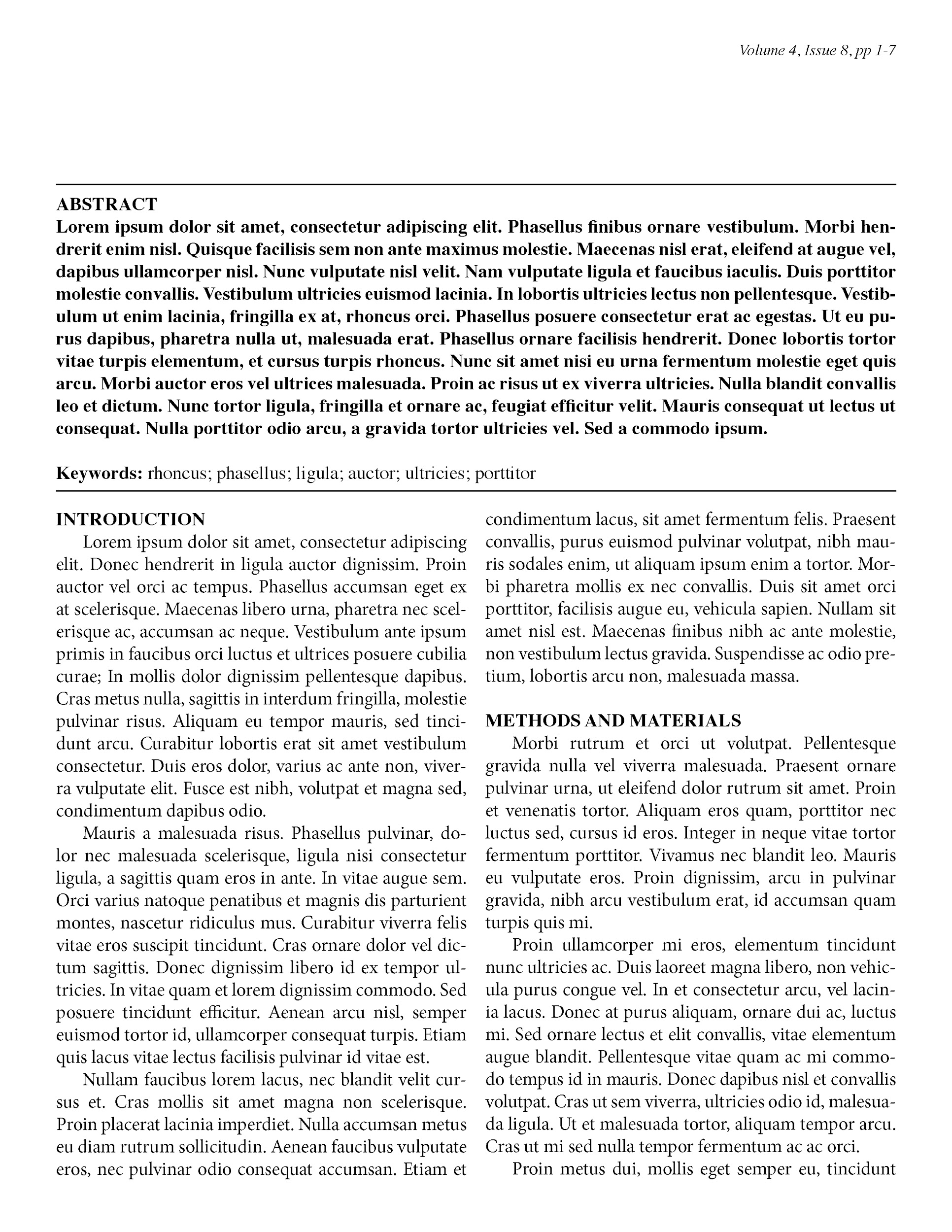 Only 1 in 3 COVID-19 research authors are women, and even fewer are senior authors
Lockdown measures may have further widened existing inequalities by limiting research time
Only 1 in 3 COVID-19 Research Authors Are Women, and Even Fewer Are Senior Authors - Google Search, n.d
‹#›
What about values?
Science is objective
Science cannot make value statements
‹#›
Science cannot make value statements
Should animals have rights? Should plants?




What rights should people have? 




Should people have the right to choose if they’re vaccinated or not?
‹#›
Where science makes conclusions...
Science generates statements about the natural world
Science cannot provide universal statements
‹#›
What’s true here … may not be true there
Study bird flight. Birds fly. All birds can fly. 

Study male birds. Male birds sing. Only male birds sing.
‹#›
Where science asks questions...
Science can provide answers
Science cannot provide final answers
‹#›
What can’t science answer? Yet
Can we travel through time?
Is reality real?
Are we alone in the Universe?
Is the universe infinite?
What happens when you die?
Do animals have souls?
How did life begin?
‹#›
Final Thoughts
For each limitation attributed to science, there is power in the process

You don’t trust scientists - You trust Science

Science is of value to society while it has limitations as a human endeavor

There are many things that science cannot do
‹#›
The Process of Science
The Language 
of Science
The Power and Limitations of Science
‹#›
[Speaker Notes: This completes lecture 3]
How will students demonstrate if they can?
Describe, using examples, the power and limits of science. 

Students will recognize the value of science to society while acknowledging the limitations of the process as a human endeavor.
‹#›
Homework
Complete the attached quiz. 

Which of the following is a limitation of science - list them
Which of the following is a power of science - list them
Which of following is an example of bias in the sciences
What can science do for us
‹#›
Resources
10 Questions That Science Can’t Answer Yet. (2016, April 6). HowStuffWorks. https://science.howstuffworks.com/innovation/scientific-experiments/10-questions-science-cant-answer-yet.htm
Asplund, M., & Welle, C. G. (2018). Advancing Science: How Bias Holds Us Back. Neuron, 99(4), 635–639. https://doi.org/10.1016/j.neuron.2018.07.045
Council, N. R. (1996). National Science Education Standards. https://doi.org/10.17226/4962
Dismantling systemic racism in science | Science. (n.d.). Retrieved December 31, 2020, from https://science.sciencemag.org/content/369/6505/780.3
Gauch, H. G. (n.d.). 1 The Resources, Powers, and Limits of Science. 19.
Ornish, D. D. (500, 06:51). The Power of Science. HuffPost. https://www.huffingtonpost.com/dr-dean-ornish/the-power-of-science_b_1179584.html
Pritlove, C., Juando-Prats, C., Ala-leppilampi, K., & Parsons, J. A. (2019). The good, the bad, and the ugly of implicit bias. The Lancet, 393(10171), 502–504. https://doi.org/10.1016/S0140-6736(18)32267-0
Shaping the Future: New Expectations for Undergraduate Education in Science, Mathematics, Engineering, and Technology. (1996). National Science Foundation, 4201 Wilson Blvd. https://eric.ed.gov/?id=ED404158
The Liberal Art of Science: Agenda for Action. (1990). American Association for the Advancement of Science Books, P.
The Shape of Your Head and the Shape of Your Mind—The Atlantic. (n.d.). Retrieved December 31, 2020, from https://www.theatlantic.com/health/archive/2014/01/the-shape-of-your-head-and-the-shape-of-your-mind/282578/
Trust me, I’m a “Biologist” Logo. (n.d.). Dribbble. Retrieved December 9, 2020, from https://dribbble.com/shots/7884114-Trust-me-I-m-a-Biologist-Logo
‹#›